Direct Manipulation
CPSC 481: HCI I
Fall 2014
Anthony Tang, acknowledgements to Saul Greenberg
1
[Speaker Notes: http://www.hpl.hp.com/techreports/96/HPL-96-152.pdf
http://www.ifs.tuwien.ac.at/~silvia/wien/vu-infovis/articles/hutchins_1985_direct-manipulation.pdf]
Learning Objectives
By the end of this lecture, you should be able to:
» Describe the benefits and drawbacks of direct manipulation
» Define "engagement" and "distance" in the context of direct manipulation
» Distinguish between gulf of execution and gulf of evaluation
» Define both semantic and articulatory distance
2
Outline
Direct manipulation

What does “direct” mean?
» engagement
» distance
» semantic and articulatory distances
3
WIMP <==> GUI
Windows, Icons, Menus, Pointers

Main lesson:
Easier to find things (recognize) than it is to remember things (CLI)
4
[Speaker Notes: A window runs a self-contained program, isolated from other programs that (if in a multi-program operating system) run at the same time in other windows . Developed by Gene McDaniel at PARC
An icon acts as a shortcut to an action the computer performs (e.g., execute a program or task).
A menu is a text or icon-based selection systems that selects and executes programs or tasks.
The pointer is an onscreen symbol that represents movement of a physical device that the user controls to select icons, data elements, etc.

Pejorative use]
Direct Manipulation is a “Researcher”-originated term
People invented GUIs
People liked GUIs

Researchers’ articulation/characterization of what it is about GUIs that make them likable/effective => “Direct manipulation”
5
[Speaker Notes: Carry these lessons forward, beyond particular instantiations]
Example: Copy command (DOS)
Copies files from one location to another. The destination defaults to the current directory. 	
			> copy file1 [destination]
If multiple files are to be copied, the destination must be a directory, or an error will result.
			> copy file1 file2 file3 [destination]
Files may be copied to devices. To send file to printer:
			> copy file lpt1
	To display file on screen ("console"):	(alternatively: type file)
			>  copy file con
			> 
No feedback given after one of these commands; just a prompt >
Equivalent Unix command: cp
SQL Queries
“Which companies sell everything that WalMart sells?”

(List companies such that there does not exist an item sold by Walmart that they do not sell.)

select distinct X.name	
	from suppliers X	
	where 0 = (select count (*)
		from suppliers Y
		where Y.name = “WalMart” and 
			0 = (select count (*)
				from suppliers Z
				where Z.name = X.name and 
				Z.item = Y.item))
7
[Speaker Notes: Don’t scrutinize my SQL ;-)]
Compare and Contrast Interaction Styles
EdgeMaps
Command Line
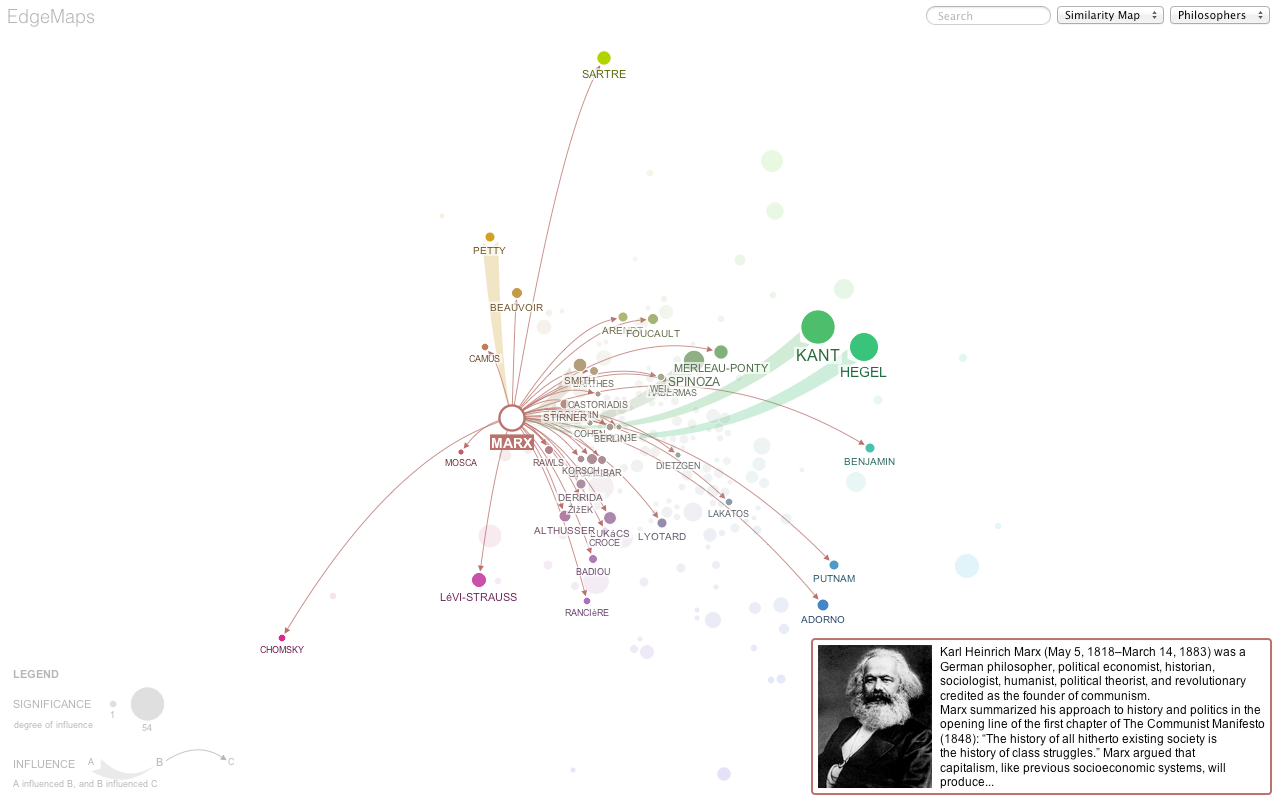 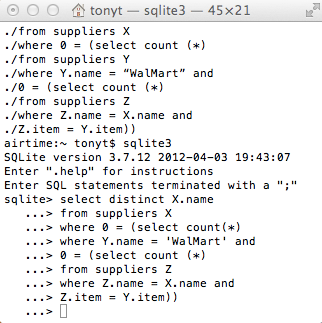 8
[Speaker Notes: What makes these two things kind of different?

Directness and Engagement

See video for edgemaps here: http://mariandoerk.de/edgemaps/]
“Direct Manipulation” in terms of GUI mechanics
Continuous representation of the object of interest
Physical actions or labeled button presses instead of complex syntax
» copying a file:
   cp foo.txt /home/tonyt
   vs.
   dragging file icon to my home folder
Rapid incremental reversible operations whose impact on the object of interest is immediately visible
» think about EdgeMaps
Output representation can be operated on as input
9
Direct Manipulation: benefits
Novices can learn quickly, e.g. through demonstration
Error messages are rarely needed
» actions are constrained by the interaction syntax
Users can see immediately if actions are furthering goals, and if not, they can change the direction of their activity
10
Direct Manipulation: weaknesses
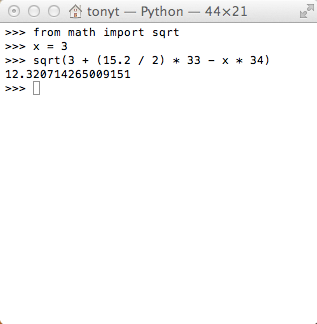 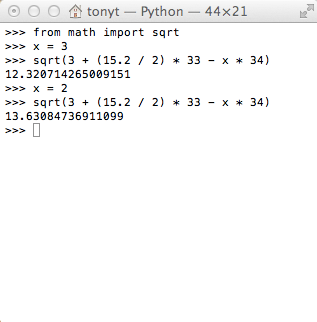 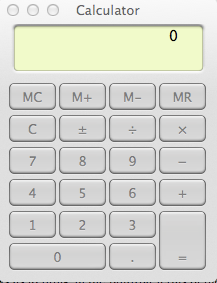 11
Direct Manipulation: weaknesses
Ill-suited for abstract operations
Tedious
» manually searching a database vs. query
» or some other repeated operation
Inability to deal with variables / semantic symbols
12
[Speaker Notes: What about tasks for the future

With DM, user is responsible for doing everything; but some tasks are better achieved by delegating!
e.g. spell checking
repetitive actions are tedious!
Moving a mouse around the screen can be slower than pressing function keys to do same actions]
“Directness” more abstractly…
DIRECTNESS = ENGAGEMENT + minimal DISTANCE

Engagement: feeling of power/control

Distance: effort to communicate/execute one’s goals, and to evaluate system state
13
[Speaker Notes: Think about gestural interactions, voice interactions, etc.]
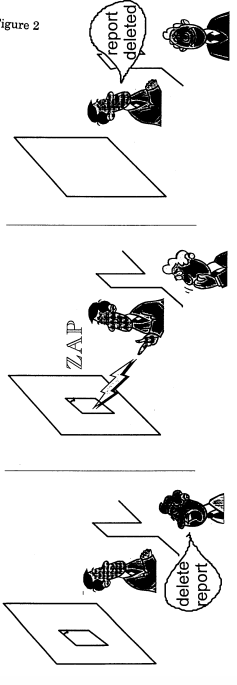 Engagement
14
[Speaker Notes: http://www.hpl.hp.com/techreports/96/HPL-96-152.pdf

Time
What I wanted to get done
Done the way I expected it to get done]
Engagement
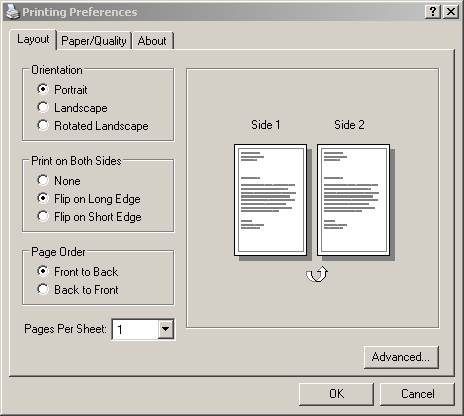 15
[Speaker Notes: I hate this image. It is so hard to understand whether it’s going to do the right thing

But anyway, this is kind of like having that engagement in terms of what you would like to have done.
You are essentially telling someone else what you would like to have done, and the system lets you know whether something got done]
Engagement
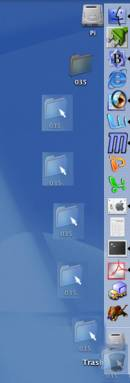 Another way to think about this is in terms of “locus of control.”

In terms of the outcome:
Do I feel like I am in control?
Do I feel like the system is in control?
16
Black Ops 2
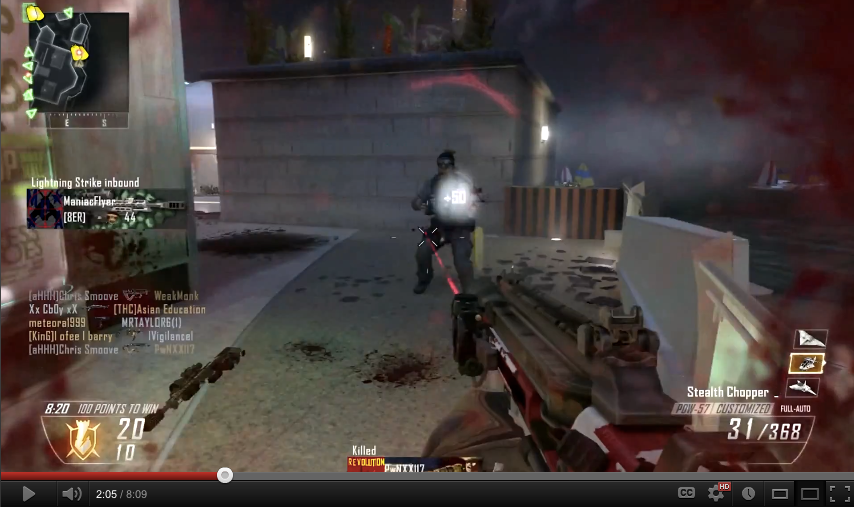 17
[Speaker Notes: Engagement is not static
Changes with experience, context, etc.]
Distance and the Gulfs…
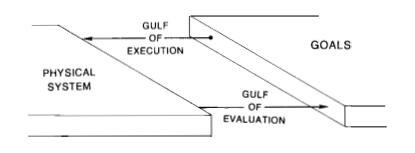 Gulf of execution: ability to express my desires/intentions to the system
Gulf of evaluation: ability to understand what system is communicating to me
18
[Speaker Notes: What’s important here:
It’s about a dialogue between the user and the system
It’s a TWO WAY THING
So, on the one hand, it does have a little to do with a person’s capacity: reaction, eye-hand coordination, knowledge
But it also has to do with the system’s capacity to: speak in the person’s language, efficiency, expressivity.]
Zork
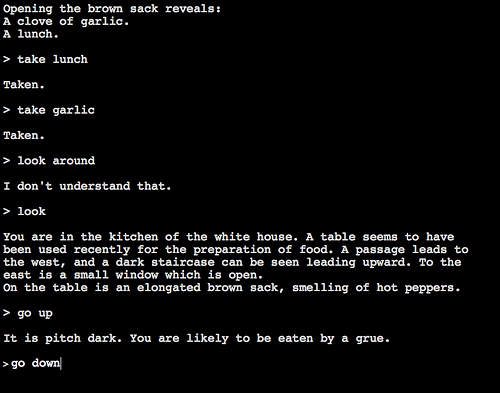 19
King’s Quest
20
[Speaker Notes: http://www.agdinteractive.com/games/kq2/about/about.html]
Distance: communication
Semantic distance
» is it possible to say what I want to say?
» can it be said concisely?

Articulatory distance
» how difficult is it to “physically” express these meanings?
21
[Speaker Notes: http://www.paulgraham.com/avg.html

Semantic distance:
-- in a GUI: can I say: repeat this action multiple times?
-- in a console, … 

Limits of a language. If you know multiples language
Articulatory distance: how many key presses, how much to move the mouse, etc.]
Any musicians out there?
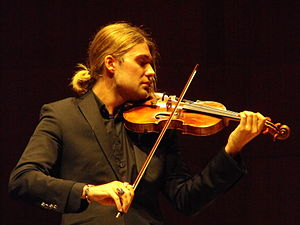 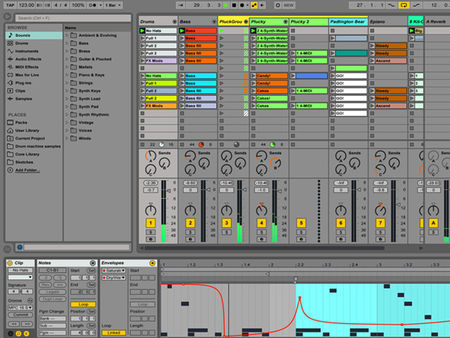 22
[Speaker Notes: David Garrett

http://cdn.mos.musicradar.com/images/carouselimages/ableton-live-9-session-carousel-450-80.jpg

Skill – in evaluation, and execution]
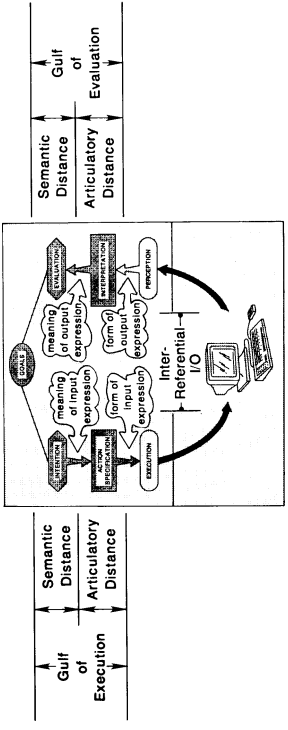 Another way of viewing interaction
Minimize gulf of execution
Minimize gulf of evaluation
23
[Speaker Notes: http://www.ifs.tuwien.ac.at/~silvia/wien/vu-infovis/articles/hutchins_1985_direct-manipulation.pdf

These are not always in sync with one another (i.e. may be using different modality)
How the system responds to you may not be in the same medium that you communicate with it in
For example: voice commands/number presses to have a system do something (say on the phone)
Or voice dictation

That’s why listening to voice menus is such a pain in the butt. It’s this huge gulf of evaluation and huge gulf of execution. Not allowing me to express what I want to express (gulf of execution). Making me wait for the entire message (gulf of evaluation).

Some systems: you can say a one or two word thing to trigger a particular menu.
But, isn’t it better to talk to someone often?]
Learning Objectives
You should now be able to:
» Describe the benefits and drawbacks of direct manipulation
» Define "engagement" and "distance" in the context of direct manipulation
» Distinguish between gulf of execution and gulf of evaluation
» Define both semantic and articulatory distance
24